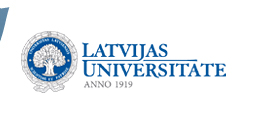 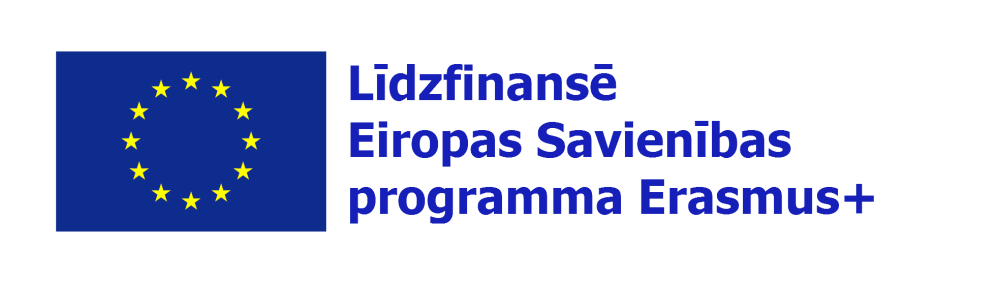 Projekts IQAT
Informācija par projekta būtību un paveikto
Ziņojums LU Ķīmijas fakultātē 27.10.16
Projekta nosaukums
ENHANCING CAPACITES IN IMPLEMENTATIONOF INSTITUTIONAL QUALITY ASSURANCE SYSTEMS AND TYPOLOGY USING BOLOGNA PROCESS PRINCIPLES
Augstskolu kapacitātes stiprināšana iekšējo kvalitātes nodrošināšanas sistēmu un tipoloģijas ieviešanā, izmantojot Boloņas procesa principus
Uzdevumi
Palīdzēt KZ un UZ augstskolām precizēt savu profilu un misiju, noformulēt savu kvalitātes pārvaldības politiku un uzsākt savu iekšējo kvalitātes nodrošināšanas sistēmu izveidi atbilstoši standartiem un vadlīnijām kvalitātes nodrošināšanai Eiropas kopējā augstākās izglītības telpā.
Projekta partnerība (1)
Čehijas Lauksaimniecības universitāte Prāgā (CZ)
Augstākās izglītības pētniecības centrs (CZ)
Alikantes Universitāte (ES)
Latvijas Universitāte (LV)
Filozofa Konstantīna universitāte Nitrā (SK)
Projekta partnerība (2)
S.Seifulina Kazahijas Agrotehniskā universitāte (KZ)
Starptautiskās izglītības Korporācija (KZ)
Karagandas Valsts tehniskā universitāte (KZ)
Samarkandas Lauksaimniecības institūts (UZ)
Taškentas Ķīmijas tehnoloģijas institūts (UZ)
Andižanas Valsts universitāte (UZ)
LU komanda
Alberts Prikulis (grupas vadītājs)
Anda Prikšāne (kvalitāte, studiju programmas)
Jāzeps Logins (rezultātu izplatīšana)
Dace Silarāja (administratīvais nodrošinājums)
Ginta Tora (kvalitātes pārvaldības resursi)
Agnese Rusakova (teorija, praktiskie piemēri)
Uldis Kondratovičs (mācību rezultāti, atsevišķi kursi)
Projekta etapi
Sagatavošanās (seminārs Prāgā 2016.g.febr.)
Partneraugstskolu izpēte (ziņojumi)
Apmācība (semināri Prāgā 2016.g. jū., sept.)
Iemēģināšana (konsultācijas)
Sistēmu izveide (līdzdalība UZ uz vietas)
Kvalitāte (monitorings)
Rezultātu izplatīšana (vietnes, semināri…)
Vadība (organizēšana, administratīvie darbi)
Paveiktais
Funkcionējoša projekta komanda
Piedalīšanās 3 semināros
Prezentācijas un ziņojumi
Projekta vietne
Puslaika pārskats
Vairāk informācijas
Projekta LU vietne http://www.iqat.lu.lv/

Projekta galvenā vietne http://www.project-iqat.eu/
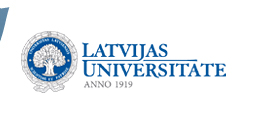 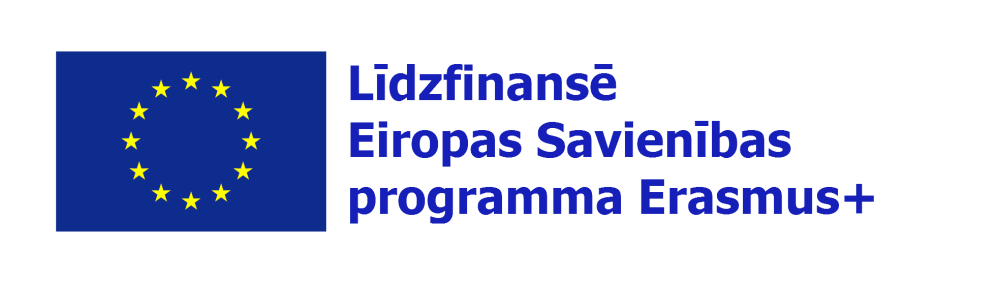 Paldies par uzmanību!